Community Solar: Clean Energy for Everyone, Everywhere
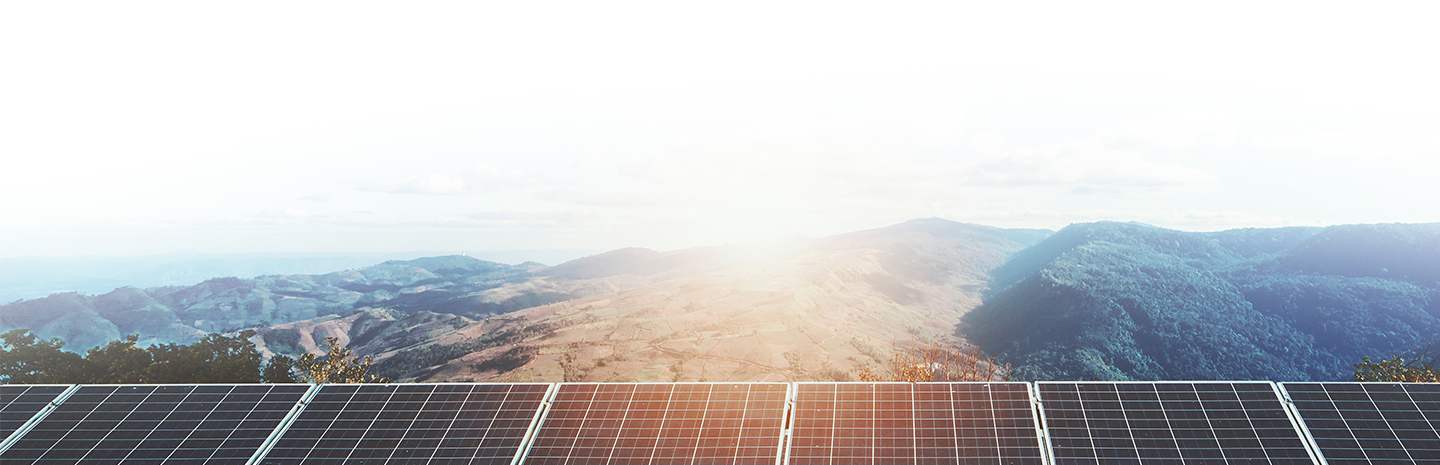 1
Sourcing clean renewable energy like solar is one of the easiest and most meaningful actions that religious institutions and congregants can take to fight climate change.
NYS: Reforming the Energy Vision (REV)
Cut greenhouse gas emissions 80% by 2050

Make energy more affordable

70% of electricity to come from renewables by 2030*
*Climate Leadership and Community Protection Act
100% carbon free electricity by 2040
Economy-wide, net-zero carbon emissions by 2050
Community Distributed Generation (“CDG”) or “Community Solar”
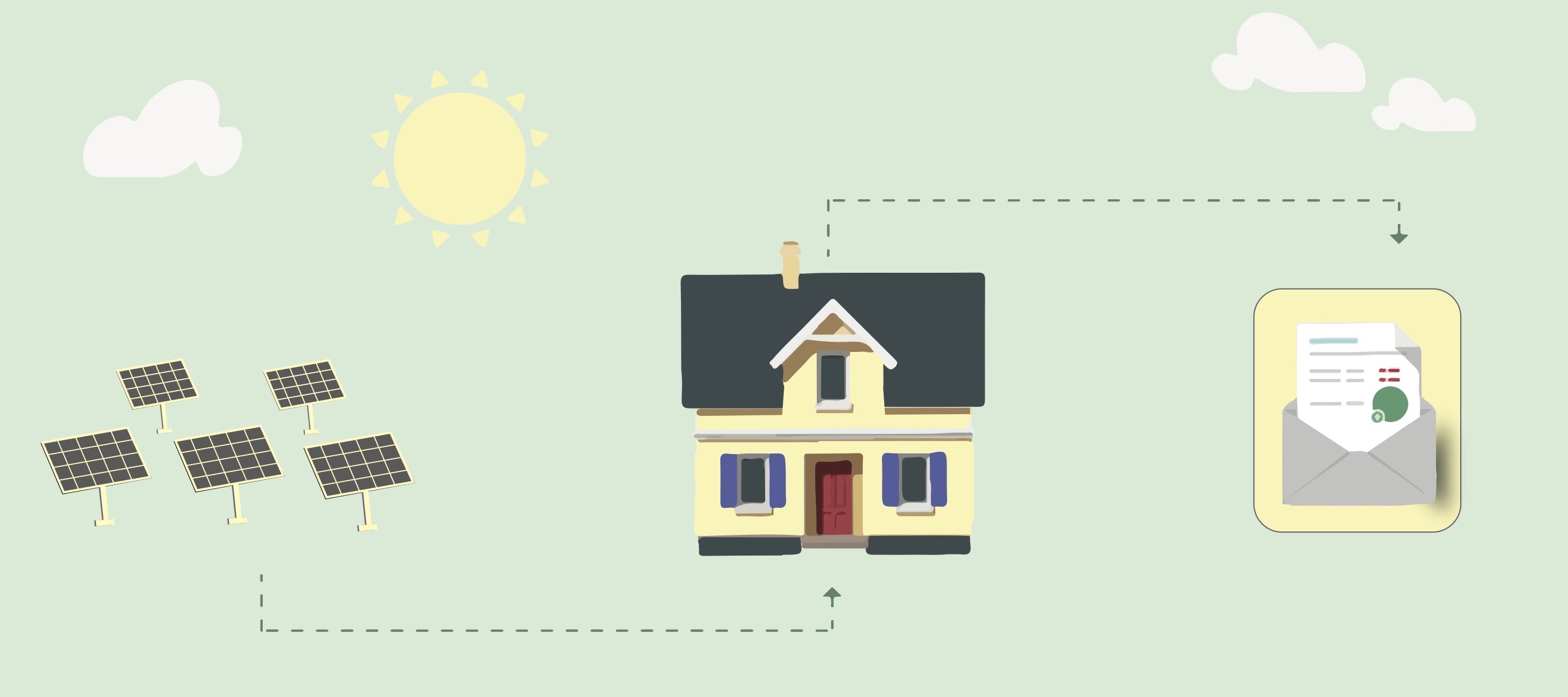 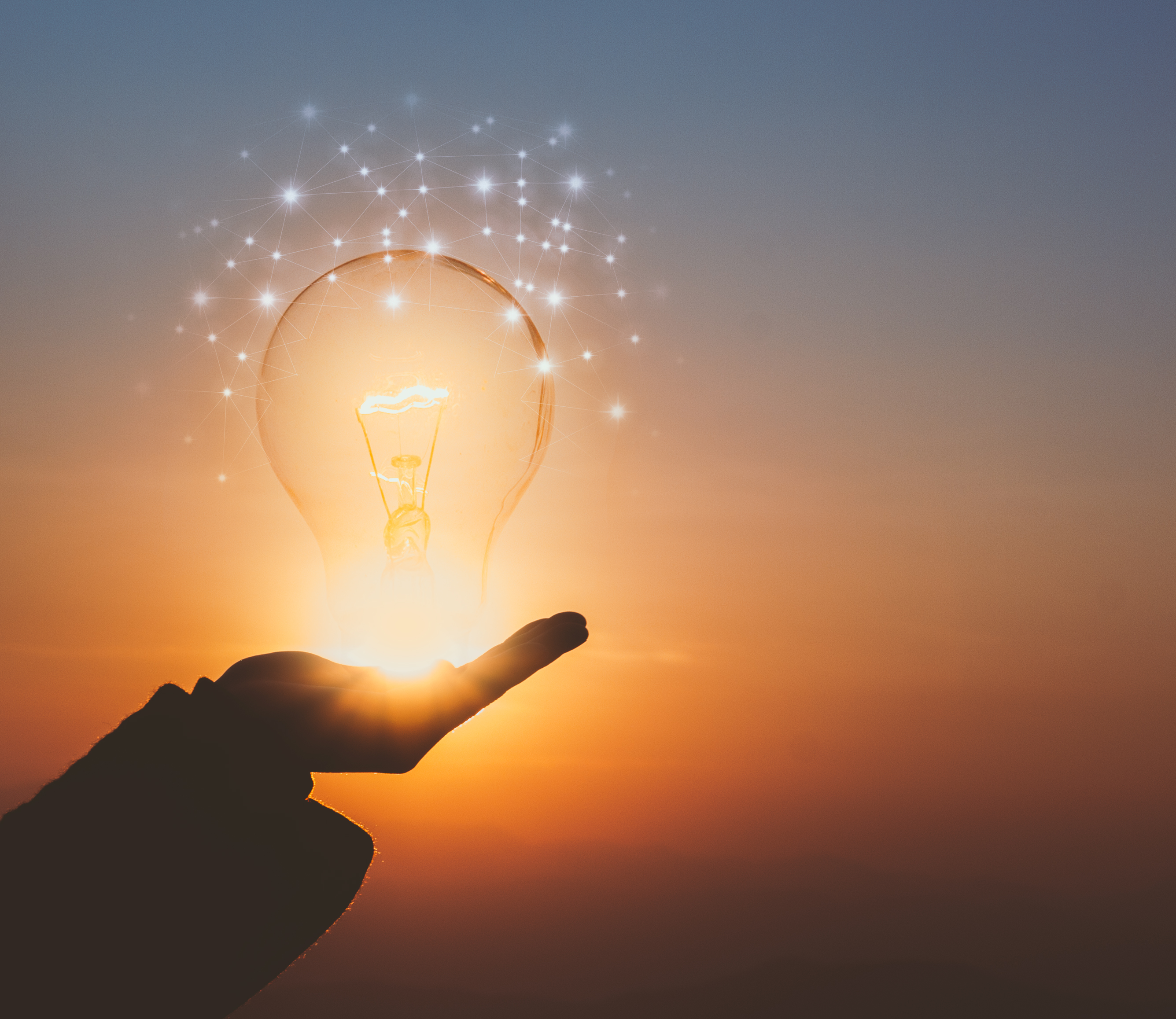 Benefits
No installation or maintenance

Zero upfront payment

Lower electric bills
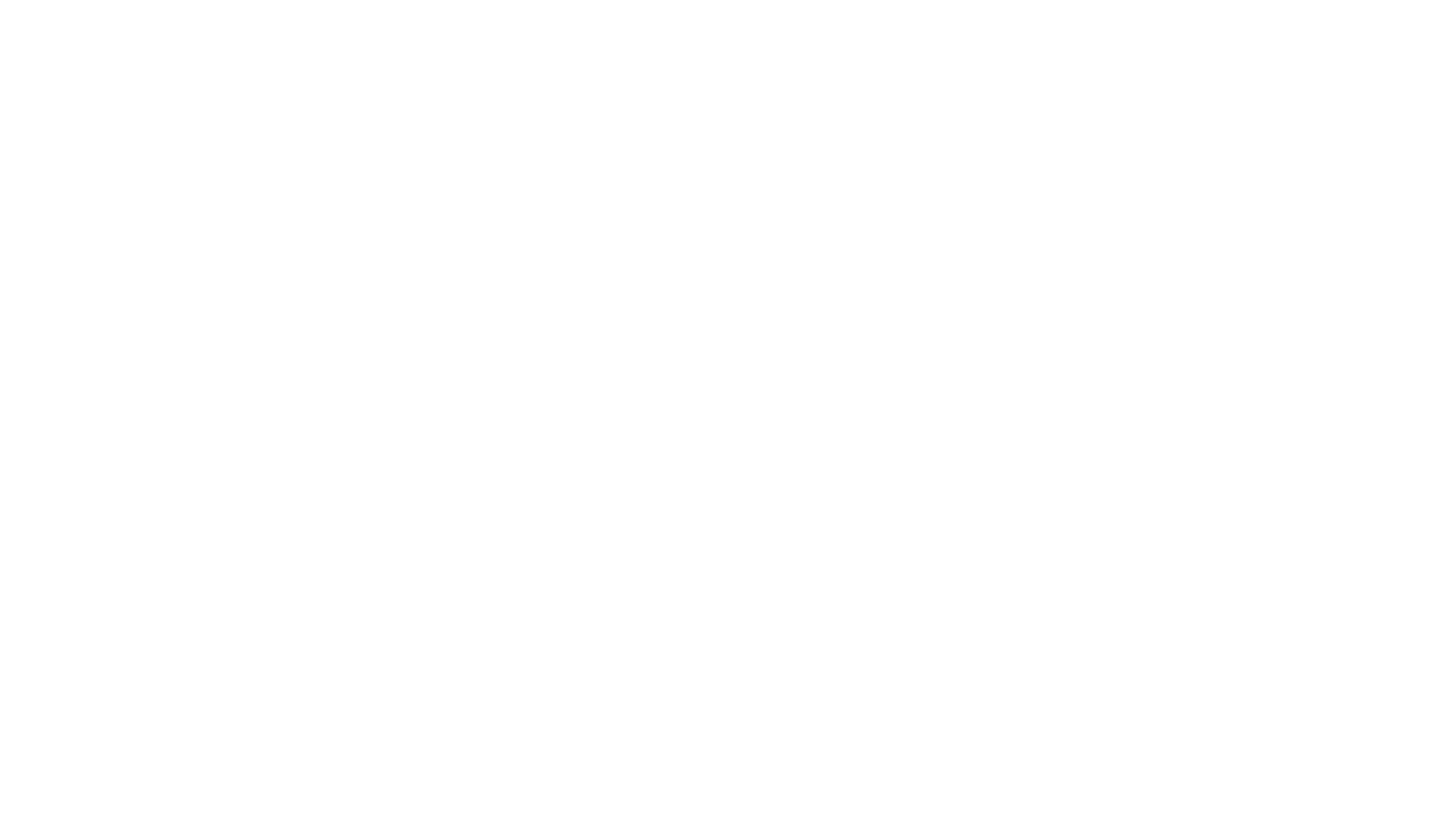 RAICA and Ampion/Abundant
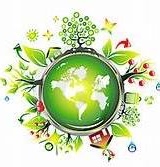 RAICA has developed a relationship with Abundant/Ampion and they have agreed to provide the following incentives to promote Community Solar for individuals and institutions of Faith in the Rochester Area
For each new house of worship that signs up using the RAICA promotional code, RAICA will receive a $300 donation that they will share with the house of worship (HoW)
$150 is donated to HoW through RAICA.
Subscribed Houses of Worship will receive a promotion code and flyer to post from Abundant/Ampion
For each members that sign up with a HoW promo code, the house of worship receives $50.
RAICA also receives a $25 donation
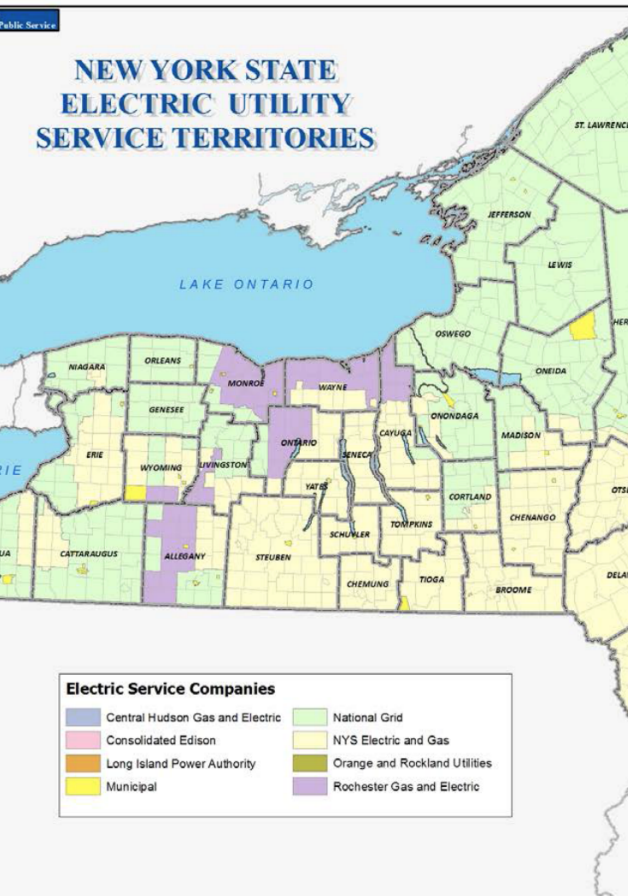 Other community solar projects or providers exist.
We encourage every congregation to check its options for community solar, as contract terms, rates and incentives may vary…
We are aware of the  following other projects that we believe are currently accepting subscribers:
RG&E service area:
Astral Power (/Delaware River Solar): https://www.astralpower.com
Arcadia Power (/ForeFront): www.arcadiapower.com/community-solar/new-york/
GreenSpark Solar: https://greensparksolar.com/community/
National Grid service : 
Blue Rock Energy:  https://bluerockenergy.com/grandislandsolar/  
NYSEG service area:
Blue Rock Energy: https://bluerockenergy.com/solarfarm/
…but we encourage every congregation to consider community solar
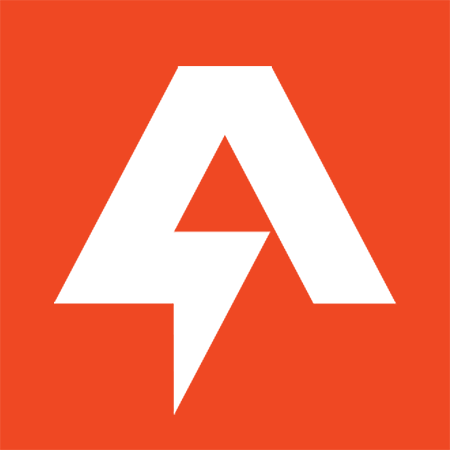 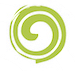 Ampion

Supporting renewable energy providers with software and administration services
Abundant Energy

Developing, installing, and operating solar projects across North America
CURRENT PROJECTS
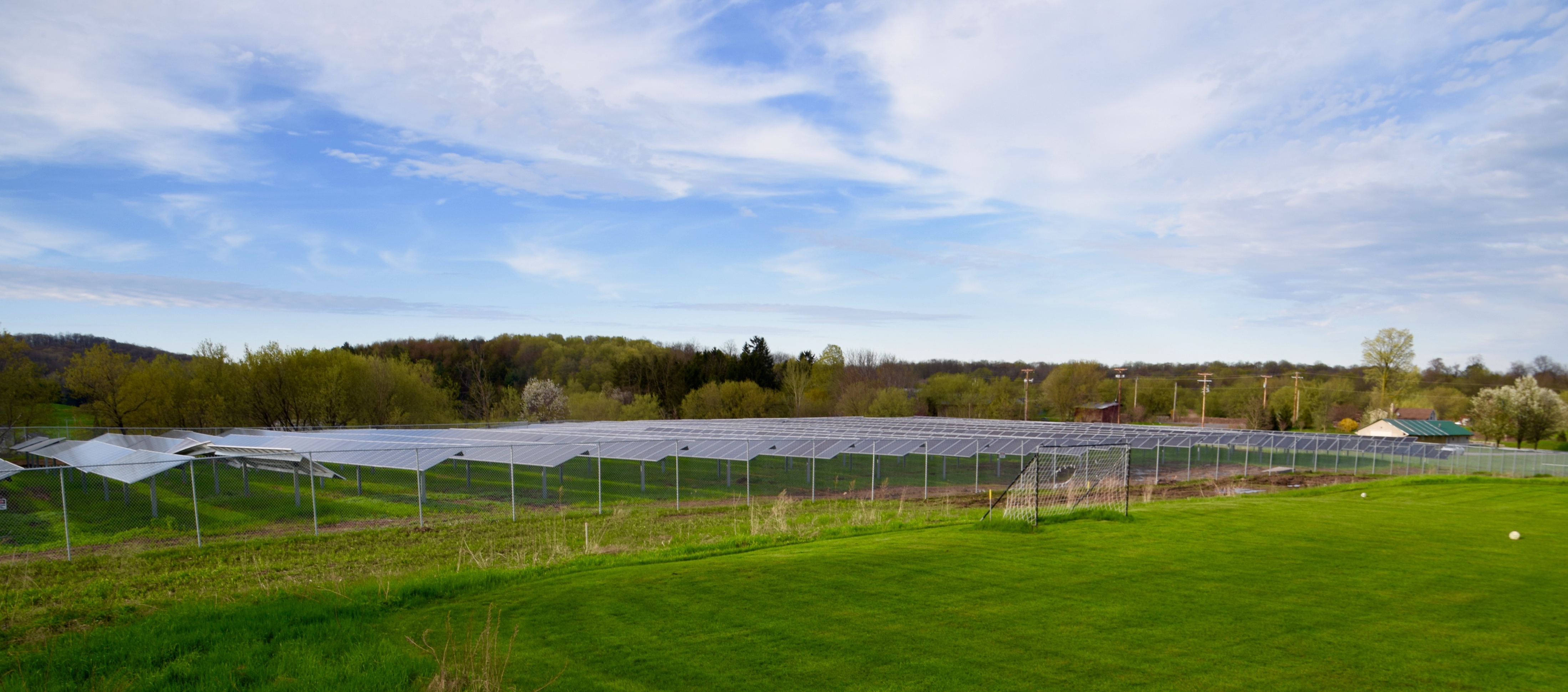 Spencerport
East Bloomfield
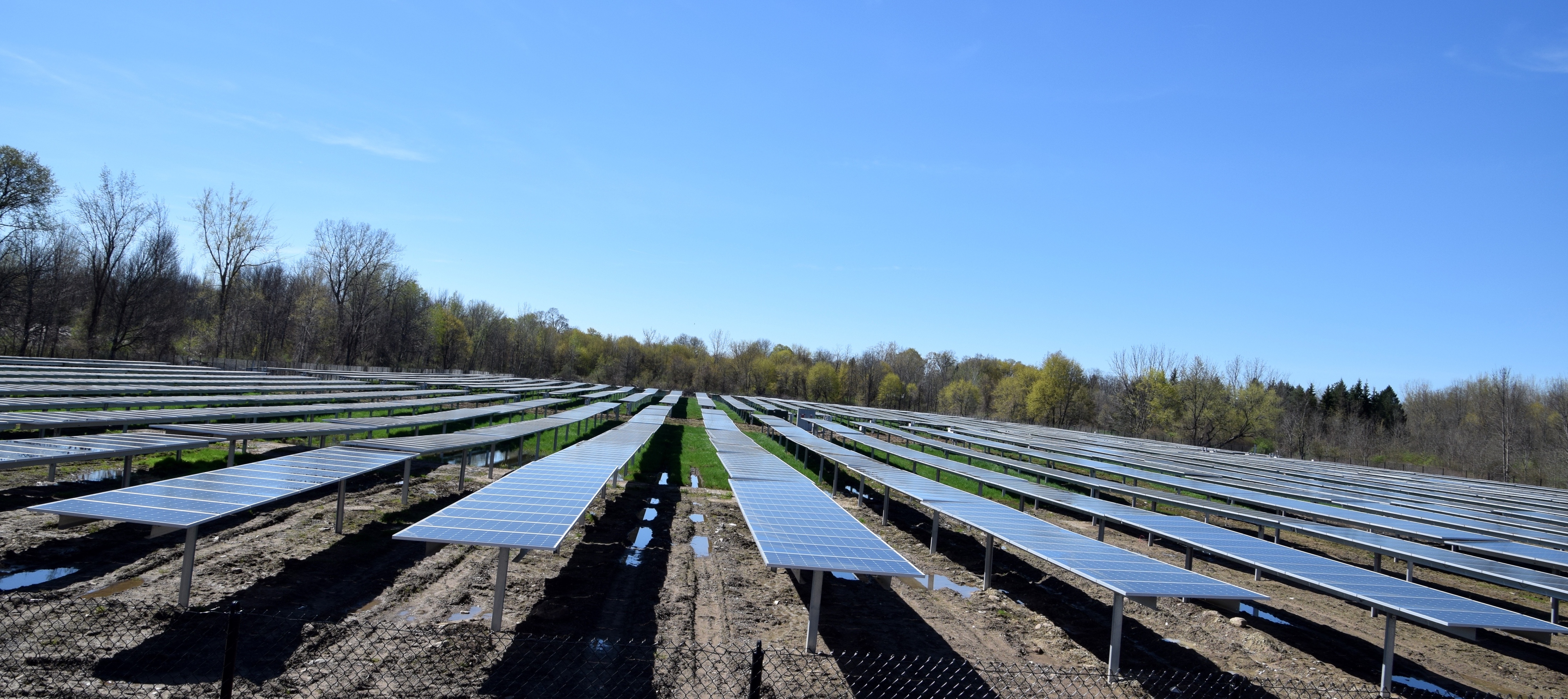 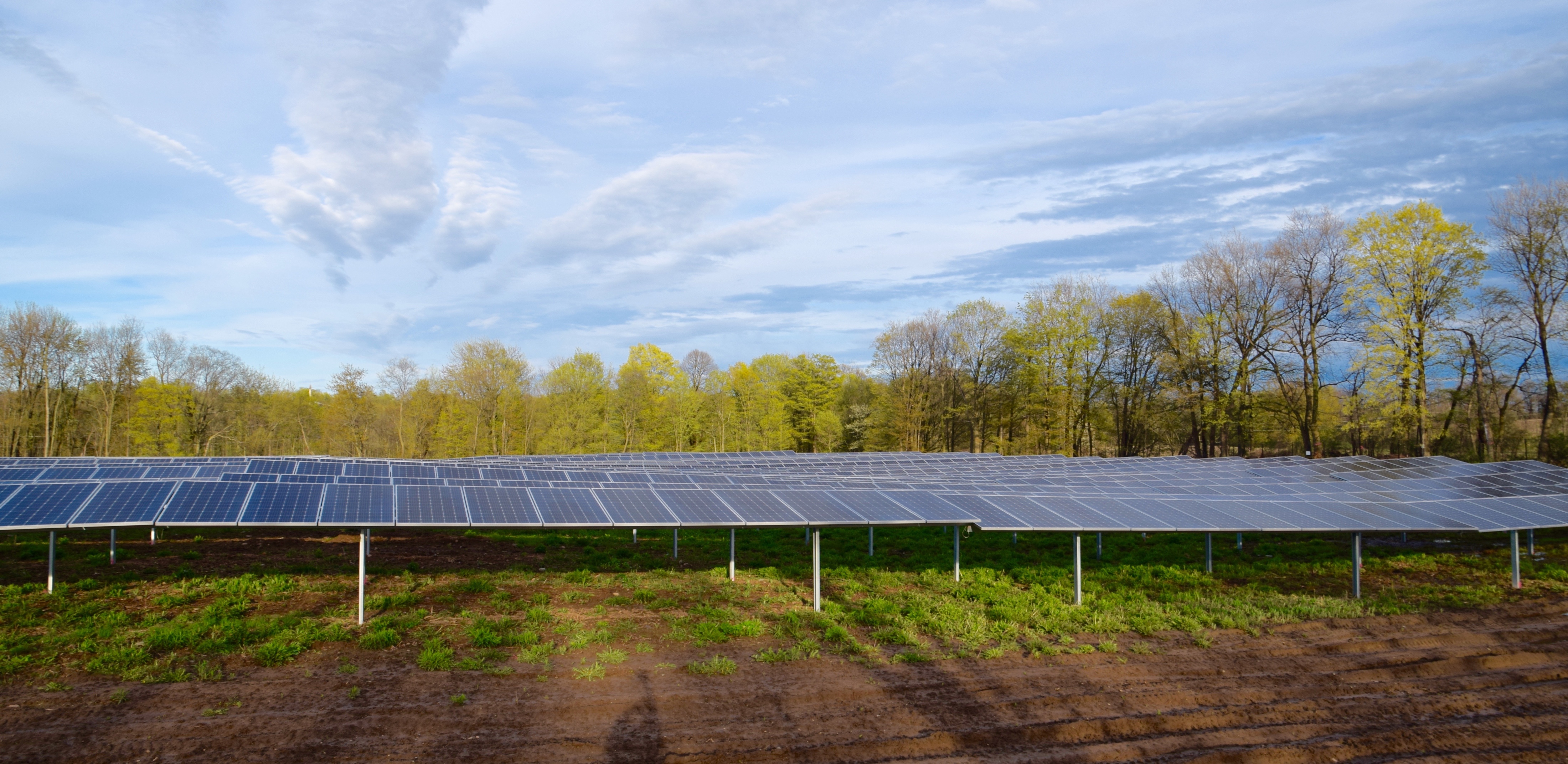 Macedon
Williamson
Requirements
Terms
1 year term

No signup or exit fee

90-day cancellation notice

10% discount on credits
Valid RG&E utility account
SC1, SC2 or SC4

Annual usage >1,000kWh

Payment Details

Contract signature
What Your Bill Looks Like
Track Your Impact
How to sign up
Visit www.signup.abundantenergy.ampion.net 
For a new house of worship enter the promo code RAICA
For members signing up through a house of worship enter the appropriate promo code for that house of worship
from their flyer or visit RA https://www.raica.net/communnity-solar-campaign
Help spread the word!For additional information on community solar or other RAICA initiatives go to www.RAICA.net
ESCOs, CCAs and Community Solar
In order to create a competitive retail market for electricity as part of deregulation, NYS electric customers can choose to purchase their electricity from an alternative supplier also called an Energy Service Company (ESCO).  
ESCOs supply your electricity while delivery services remain with your existing Utility provider. 
ESCOs can buy and sell on the energy markets in order to provide competitive rates or greener power plans.
Community choice aggregation (CCA) programs allow local governments to procure power on behalf of their residents from an alternative supplier (ESCO). By aggregating demand, communities gain leverage to negotiate better rates or greener power sources.
ESCOs may lower the supply portion of the bill, discounted solar credits reduce the cost of the entire bill. If you’re happy with your ESCO, you might as well do both!